CHAPTER THREEVapor/liquid equilibrium
Nature of equilibrium 
Gibbs Phase rule 
Criteria of equilibrium 
Clapeyron and  Clausious claperon equation 
Simple models for vapor/liquid equilibrium
VLE by modified raoult’s law
Flash calculation
nature of equilibrium
Gibbs Phase rule
Gibbs phase rule: specifies the minimum number of independent variables needed to completely describe the system of interest and expressed in the form:
						            		          T,P, concentration
The number of independent intensive properties needed to fix the state of a system is called degrees of freedom (F). 
Phase (P)
a distinct, homogeneous state of matter
Can be a mixture of components that cannot be distinguished from one another.
Component – an independently variable constituents of mixture. 
				where f is number of formulas, 
                                                                                     e is number of chemical equilibrium equation,
                                                                                     i is number of  initial condition.
Gibbs Phase rule cond...
Gibbs Phase rule for one-component systems
Criteria of equilibrium for a closed system
Clapeyron and Clapeyron-clausions Equation
Clapeyron Equation derivation
Clapeyron-clausions Equation derivation
Example 3.2:
Example 3.3:
Simple models for vapor/liquid equilibrium
Raoult’s law
Dewpoint and Bubble point
Vapor pressure - Composition diagram (where B is the more volatile component)
                                                                                         

Bubble point
 is the first trace of vapor.

Dewpoint
 is the last trace of liquid.
T=constant
P(atm)
Liquid  
        





				Vapor
Liquid  + Vapor
BUBL P
Dew P
B
Moles %A Moles %B
A
Dewpoint and Bubble point Calculations with Raoult's Law
BUBL and dew point calculation
BUBL and DEW p
Bubl P calculation:
2.   DEW P calculation:
BUBL t calculation:
Dew t calculation:
Example 3.4
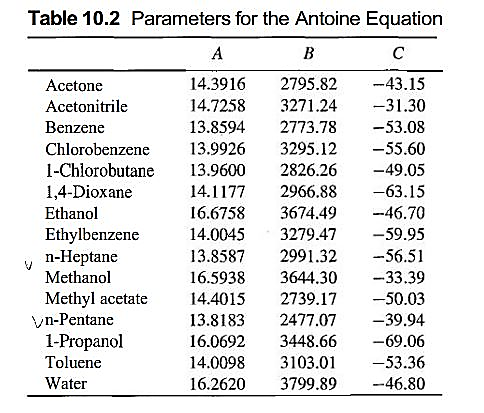 VLE by modified raoult’s law
Flash calculation
An important application of VLE is flash calculation. The name originates from the factthat a liquid at a pressure equal to or greater than its bubble point pressure "flashes“ or partially evaporates when the pressure is reduced, producing a two-phase system of vapor and liquid in equilibrium.
                                                                          The overall and component material balances around                                                                                                                                    
                     the flash drum are given as:
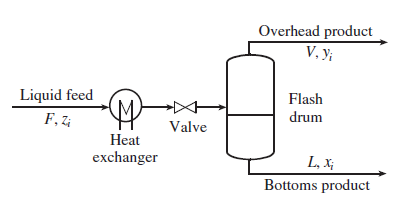 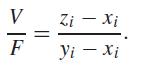 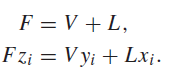 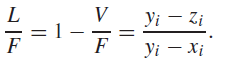 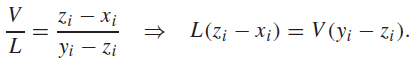